Путешествие в Мир сказок
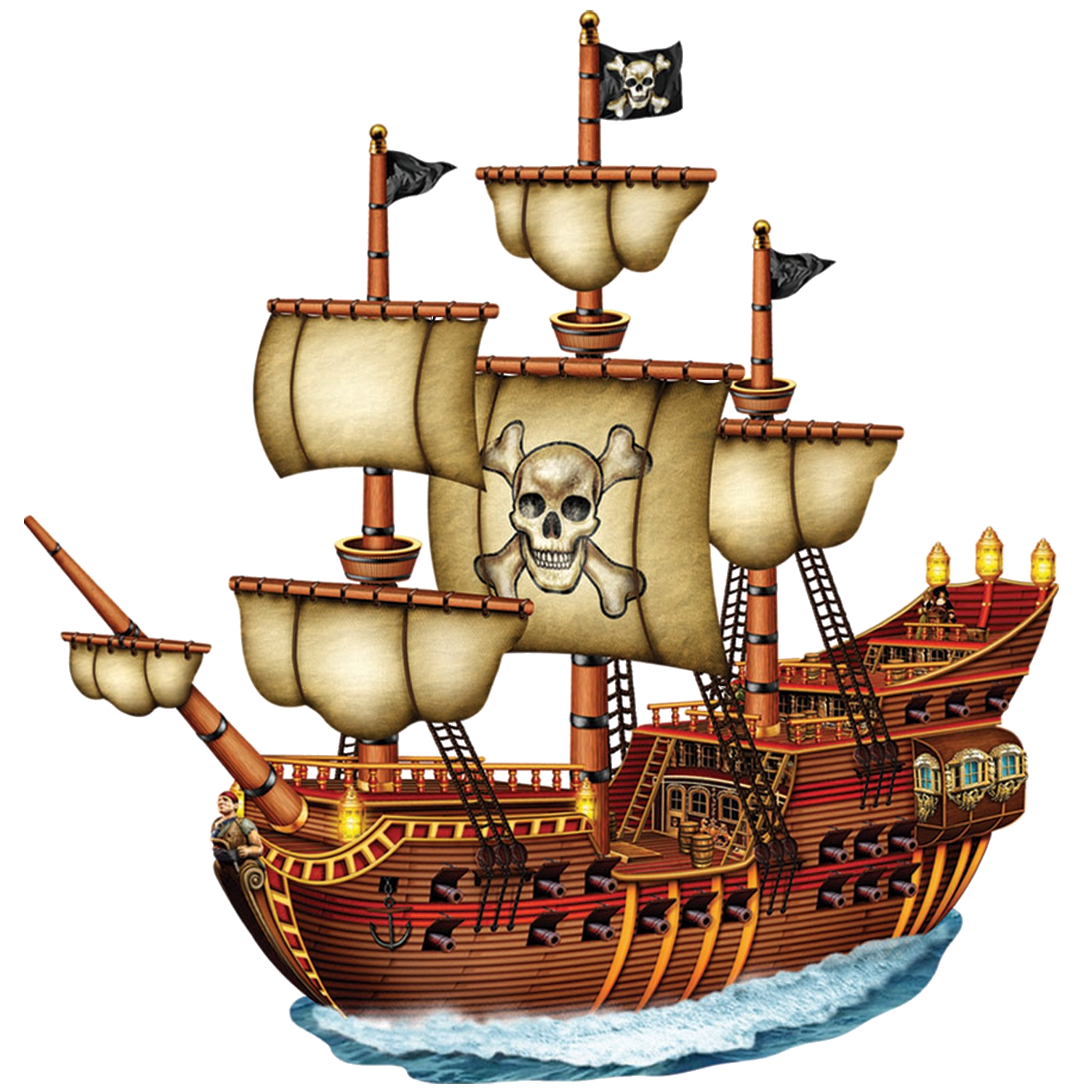 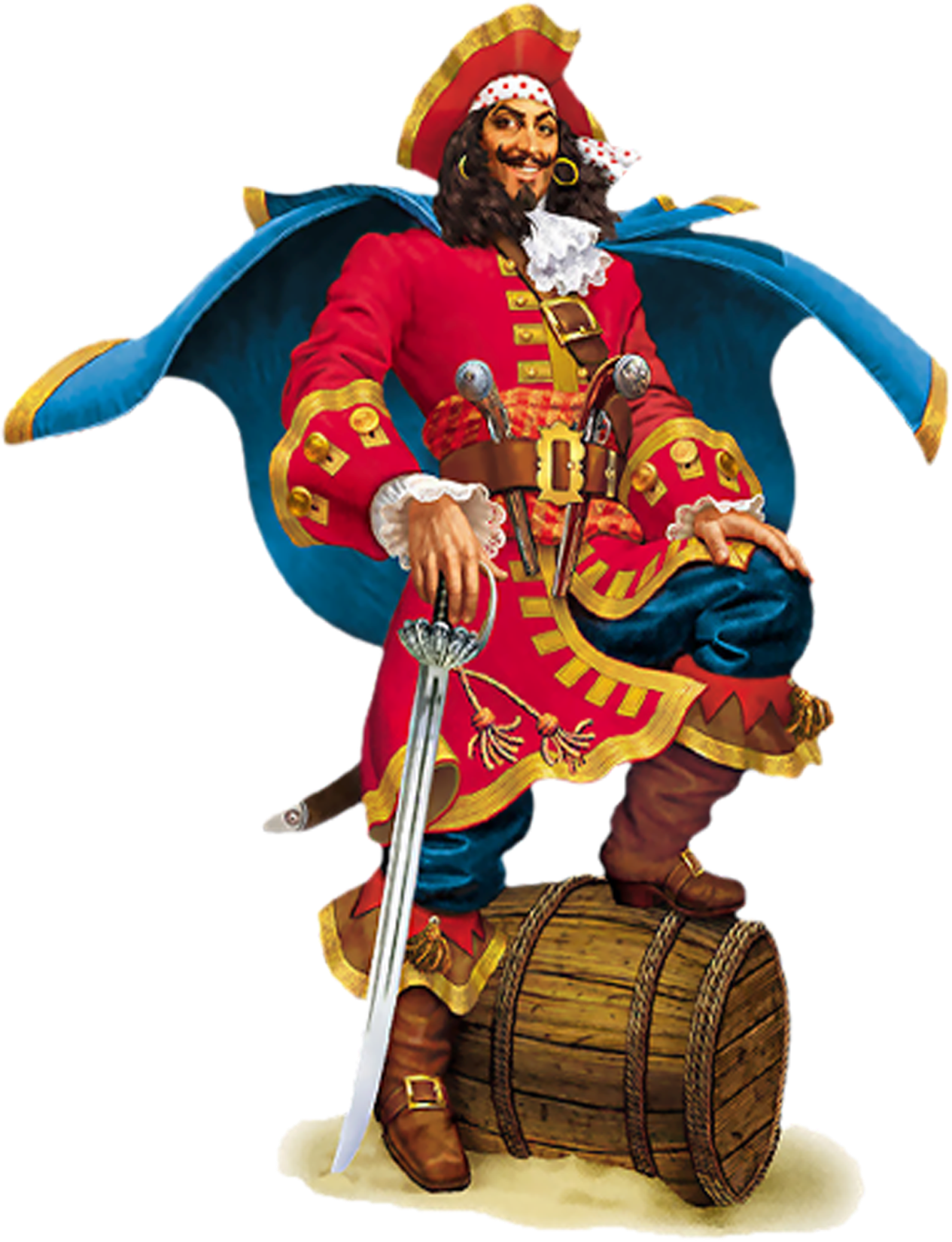 _ О _ _ О_ О _ А _ О _ А _ ь
ДОБРОПОЖАЛОВАТЬ!
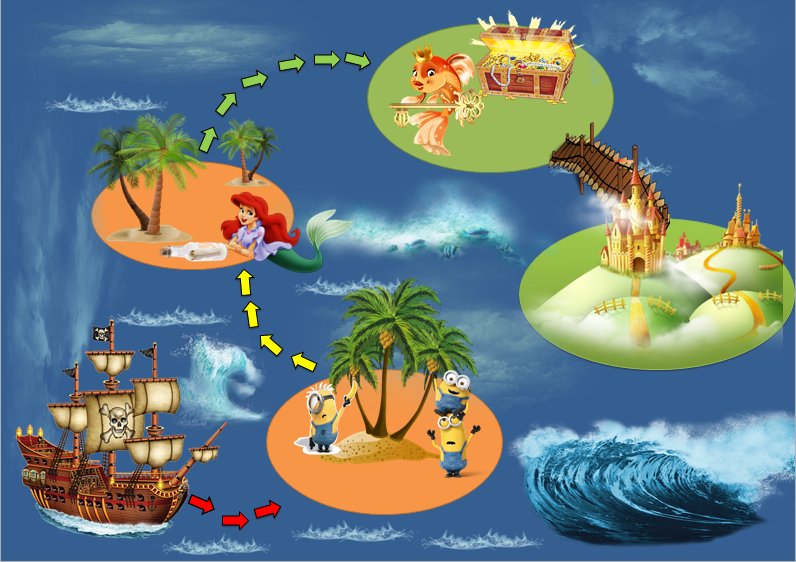 Вежливые слова
Пожалуйста
Спасибо
Разрешите
будьте здоровы
• можно спросить;
• доброе утро;
• спокойной ночи
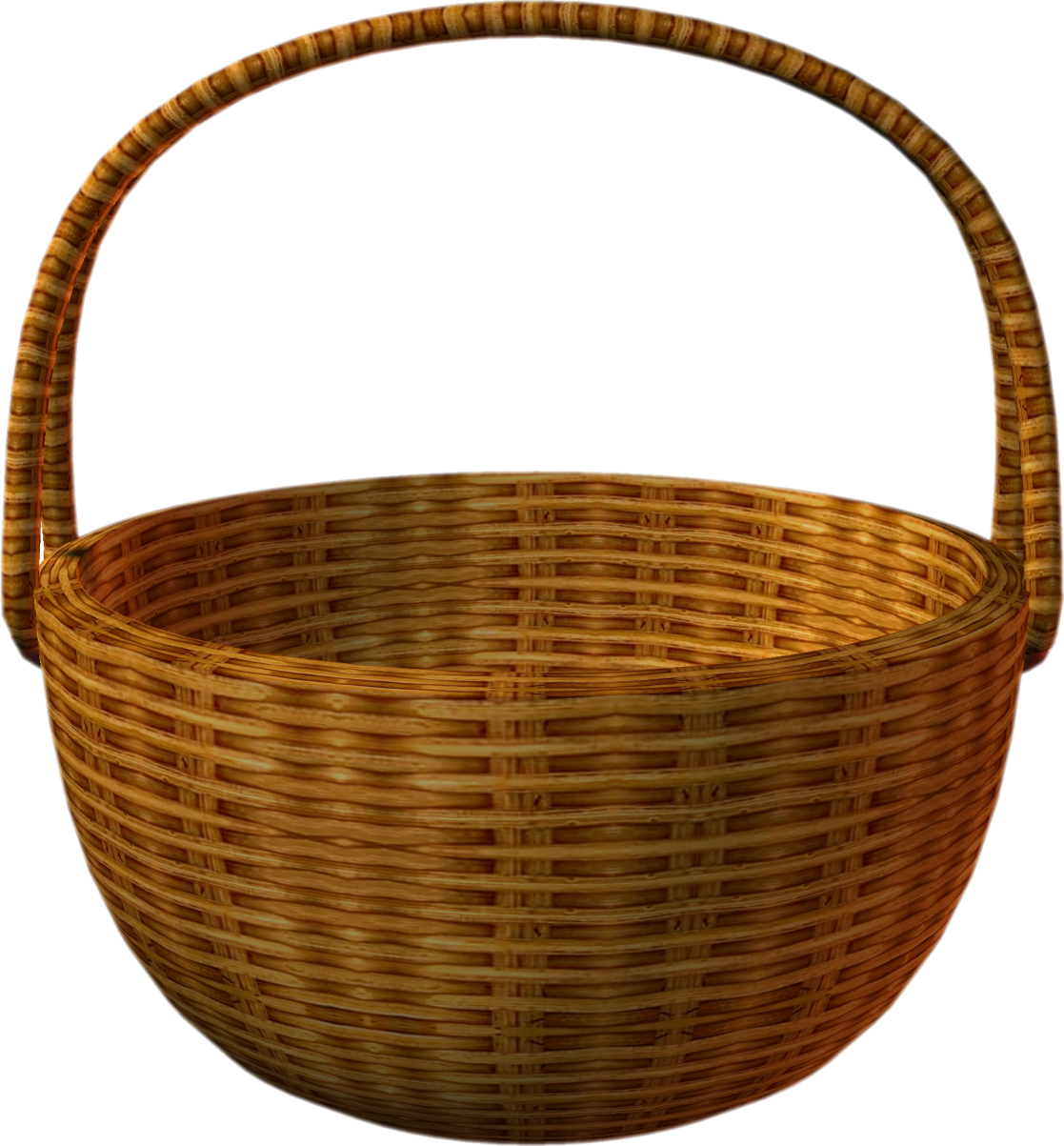 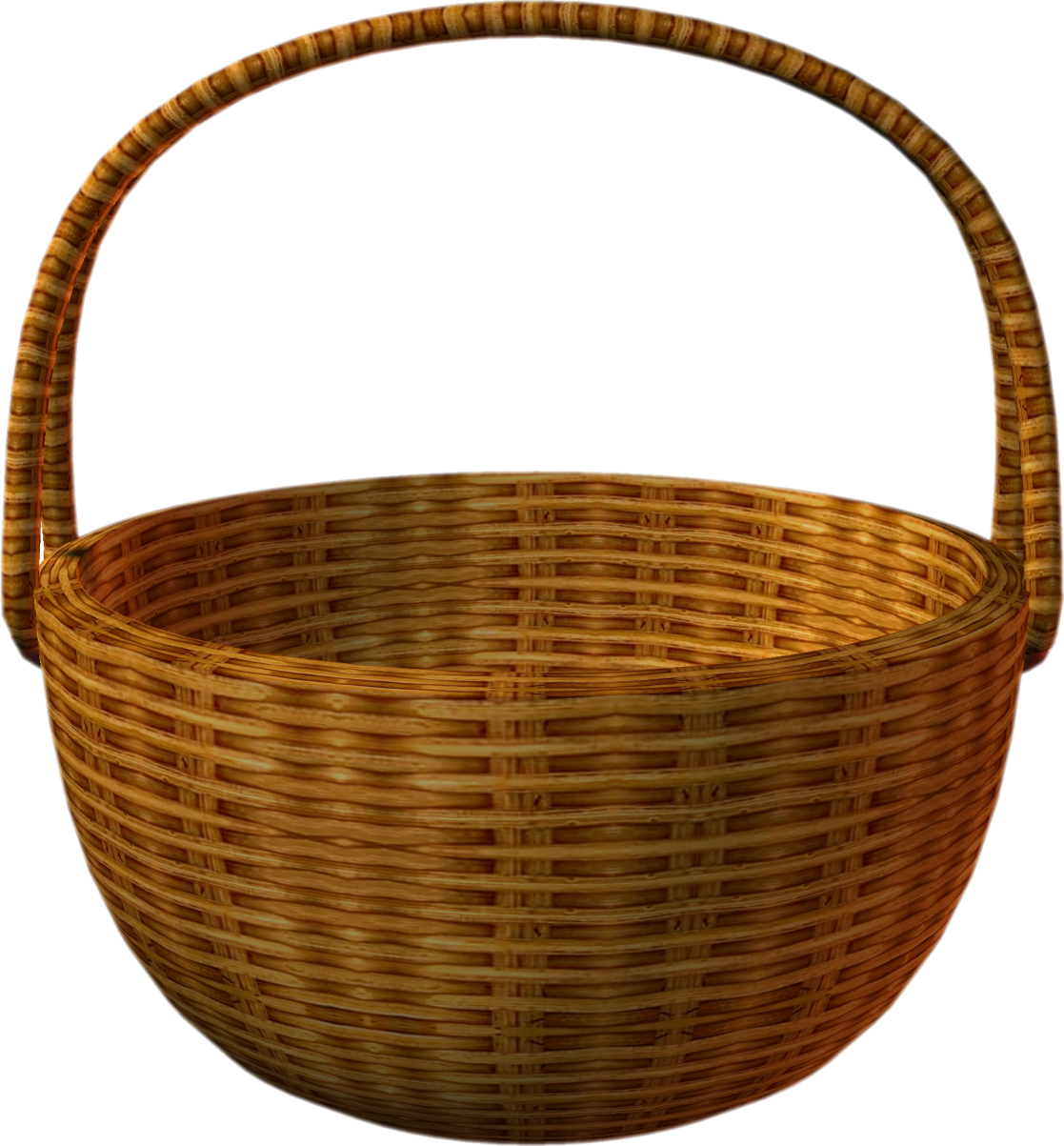 Кто?
Что?
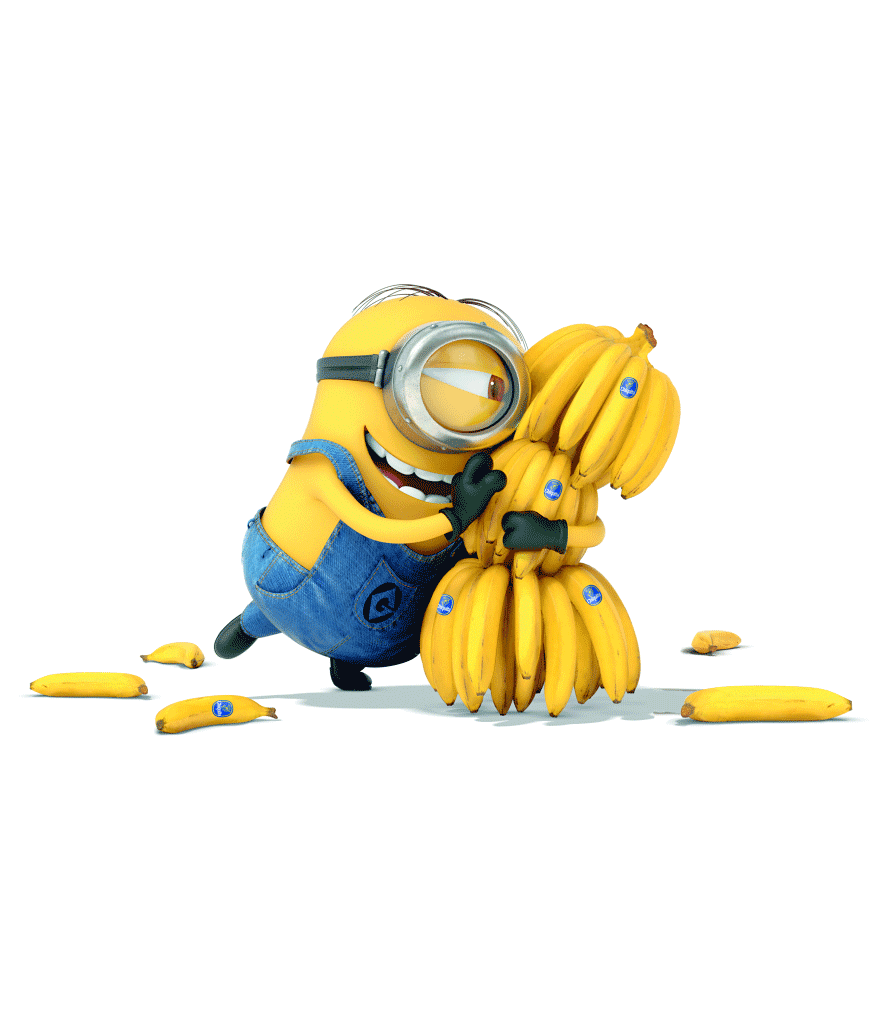 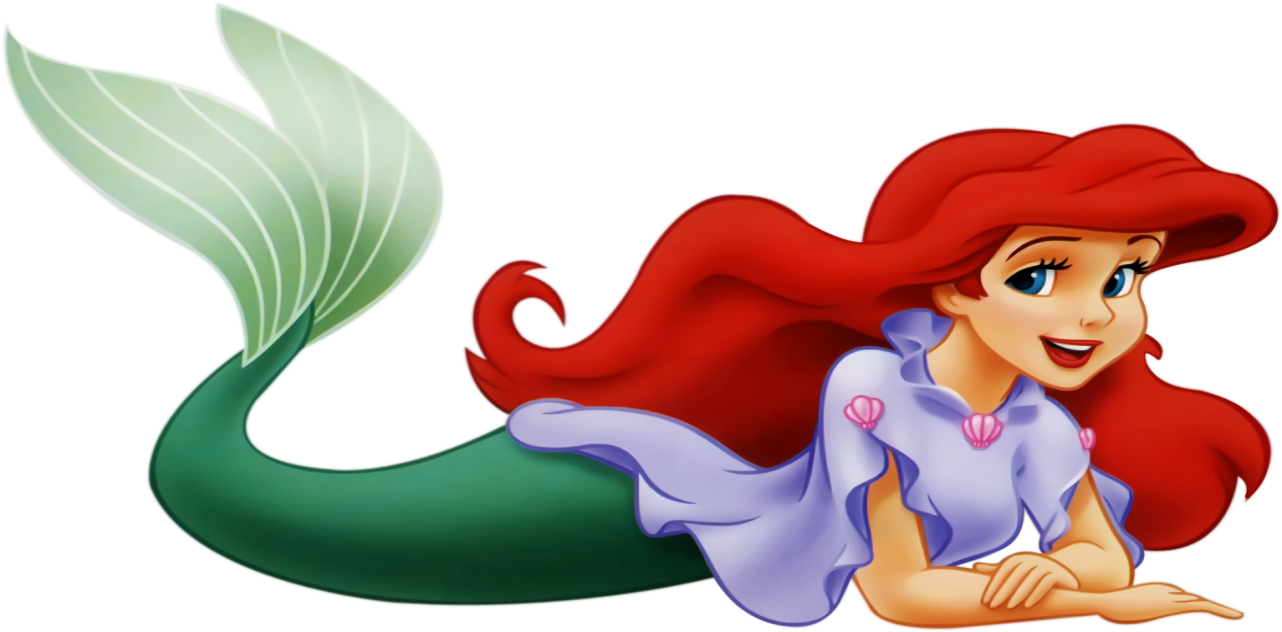 ка
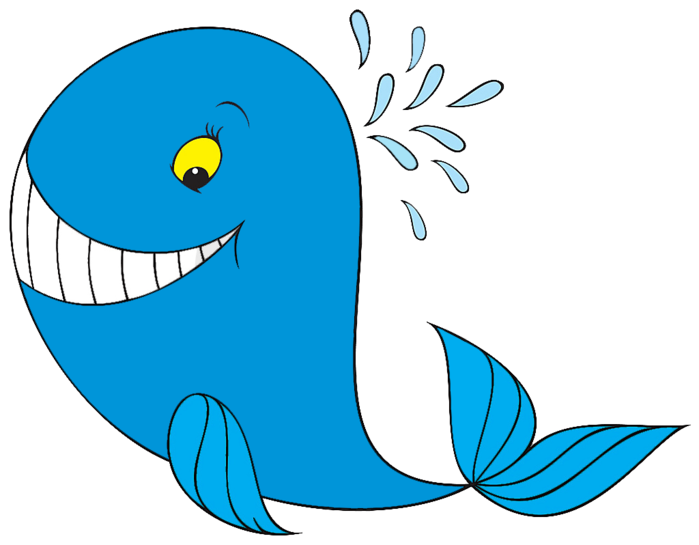 Н,
НИТКА
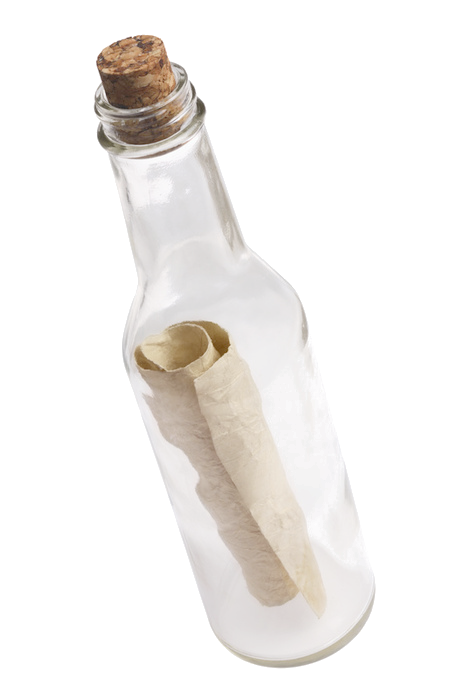 Здравствуйте ребята!
Если вы нашли письмо значить вы очень умные!
Для того что бы вам проплыть до следующего берега вам нужно найти спрятанные слова.
СУН
КО
РА
МО
БЛЬ
КА
СКАЗ
ДУК
РЕ
СКАЗКА
МОРЕ
КОРАБЛЬ
СУНДУК
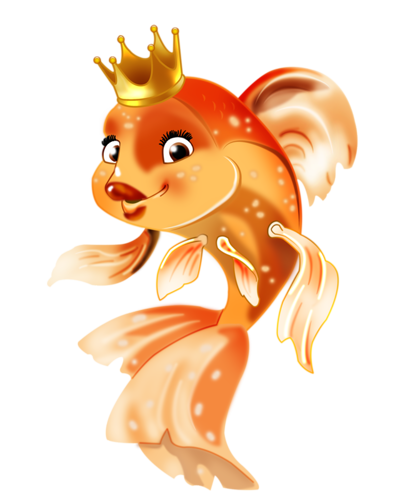 Живёт в нём вся вселенная
А вещь обыкновенная
ТЕЛЕВИЗОР
Брат с братом через дорогу живут, 
а один другого не видит
ГЛАЗА
Из горячего колодца
Через нос водица льётся
ЧАЙНИК
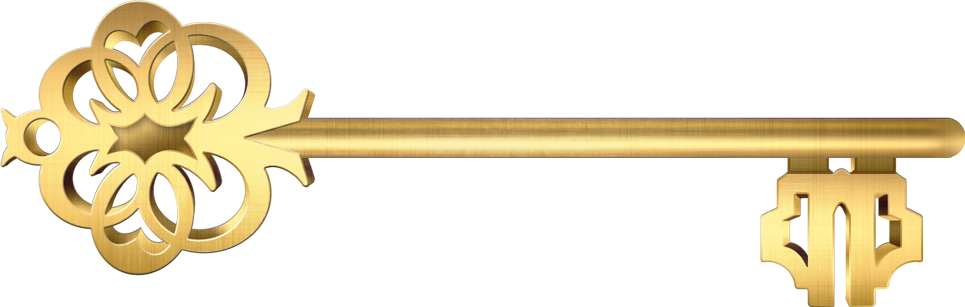 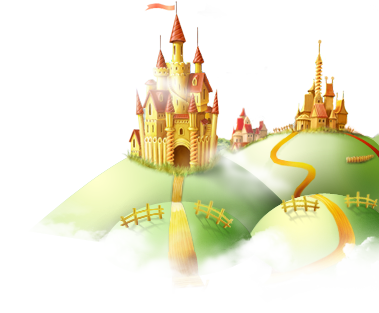